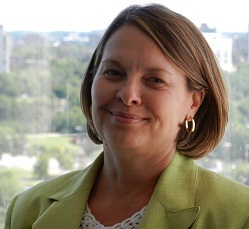 The Government of Canada Acquisitions System
Presentation to:
Sub-Regional Caribbean Public Procurement Conference II
Port of Spain 
June 23, 2014
Vicki Ghadban
Director General, Business Management Sector and Acquisitions Program Transformation
Acquisitions Branch
Public Works and Government Services Canada
Agenda
Overview of PWGSC Procurement Role

Acquisitions Program

Acquisitions Program Transformation 
The  Smart Procurement Initiative
E-Procurement Solution
Defence Procurement Strategy
2
Procurement in the Government of Canada PWGSC - Broad in Scope
PWGSC is Canada’s largest public purchaser of goods and services

Responsible for nearly 80% of the dollar value and 10% of the total number of contracts issued by the Government of Canada

Manages procurement for over 100 departments and agencies

Buys between $10B and $16B in goods and services each year

Manages approximately 50,000 contractual documents each year (21,000 originals and 29,000 amendments)
3
Procurement in the Government of CanadaRole of PWGSC
PWGSC  is responsible for:
Planning & organizing the provision of goods & services for departments/agencies
Investigating & developing services for enhancing integrity & efficiency in the contracting process
Investigating & developing services for increasing efficiency & economy of the federal public administration

PWGSC has exclusive authority to purchase goods for the Government of Canada
Other departments/agencies have limited delegated authority to purchase goods through existing PWGSC pre-competed procurement instruments or through direct methods (sole source, competed contracts, credit cards, purchase orders, etc.)
Above delegated authority limits, departments/agencies must send goods requisitions to PWGSC
4
Procurement in the Government of Canada Role of Other Government Departments (OGDs) and Agencies
OGDs/Agencies are responsible for:
Planning & defining their specific requirements
Contract administration and post-contract evaluation *
Ensuring their respective departments have the requisite capacities (training, certifications, etc.) whether acquiring goods or services on their own authority or through PWGSC

OGDs/Agencies currently have inherent authority to purchase services and construction up to the limits established by Treasury Board

For all procurement over delegated and TB limits (goods or services), PWGSC and OGDs/Agencies require Treasury Board approval
5
[Speaker Notes: Services limits are usually up to $2M when requirement is posted on Government Electronic Tendering System

Goods authorities – PWGSC has exclusive goods authority up to $25K, except as delegated through PWGSC established contracting tools.


*Note that these are shared responsibilities where accountabilities vary throughout the contracting process]
Procurement in the Government of CanadaKey Stakeholders
Clients
(Government Departments ,Agencies)
Determine requirements for goods & services
Contract for goods & services within departmental limits
TreasuryBoard
Suppliers
PWGSC
Sets policies, limitson departmental authority,oversight rules, etc.

Approves project contracts abovelimits
Provide Goods & services
Access to GC Opportunities  through Open, Fair and  Transparent Processes
Common service provider
Ensures contracting is fair,transparent, accessible
6
Legislation, 
Regulations, Policies
Fair, open and transparent
Best value to taxpayers
Accountability
Integrity
Procurement values
Small and Medium Enterprises 
Industrial and Regional Benefits
Green Procurement
Aboriginal set-asides
Innovation
Socio-economic considerations
Canadian Values
Trade Agreements
Procurement in the Government of Canada Complex Environment
7
Procurement in the Government of CanadaPWGSC Contracting Principles and Objectives
Integrity: Supply activities will be open, fair and transparent  

Client Service: Every reasonable effort will be made to satisfy the operational requirements of PWGSC’s clients, while obtaining best value in each procurement process

National Objectives: Supply activities will advance established government national socio-economic policies, within the limits imposed by international trade obligations 

Competition: Procurement will be competitive, with specific exceptions
		- Emergency situation										
		- Procurement under $25K
		- Only one firm is capable of performing the contract			
		- Not in the public interest
8
External
Canadian International Trade Tribunal
Reviews complaints from suppliers about individual procurements above the trade agreement thresholds for compliance with trade agreements
Issues findings, awards costs, recommends remedial actions  (e.g. cancellation of contract)
Federal Court
Suppliers can bring their grievances forward to the Federal Court, but are encouraged first to work through the less formal and costly forms of resolution described above
Procurement in the Government of Canada Procurement Oversight
Internal
Office of the Procurement Ombudsman
Independent organization reporting to the Minister of PWGSC
Reviews procurement practices of departments to ensure fairness, openness and transparency
Reviews complaints from suppliers about individual procurements (below the Agreement on Internal Trade (AIT) thresholds - $25K for goods, and $100K for services)
Reviews complaints with respect to contract administration (e.g. late payments)
Provides Alternative Dispute Resolution services
Contract Conflict Management
Office within Oversight Branch of PWGSC which provides dispute  resolution services
Acts as an appeal/review organization for all
   procurement-related disputes and extra-cost claims
Administers the Contracts Settlement Board & Contract 
   Dispute Advisory Board  - arbitration processes for claims
Procurement in the Government of Canada PWGSC Acquisitions Program
Acquisitions Program Services

Provide acquisition services to departments and agencies: in accordance with legislation and policy, including treaties (Canada Land Claims Act  and aboriginal set-asides) and trade agreements  e.g. NAFTA, World Trade Organization agreements,  Agreement on Internal Trade 

Provide specialized services: such as surplus asset disposal and management of seized property; travel management; establish standards for & certification of goods & services; and procure vaccines & drugs on behalf of provinces & territories
10
Objectives of Smart Procurement

To transform the procurement processes within the Government of Canada to: 

 Improve Client Service;
 Reduce process burden;
 Better leverage procurement for socio-economic objectives; 
 Ensure the long-term sustainability of the Acquisitions Program.
Early Engagement
The Four Pillars of Smart Procurement
Independent Advice
Effective Governance
Benefits for Canadians
Smart Procurement
Early Engagement
Early Engagement
Engaging early, at the time needs are first identified, is a 	contributing success factor to strategic procurement.

	Engagement at needs identification
 	Two way dialogue with our clients and suppliers
Independent Advice
Effective Governance
Benefits for Canadians
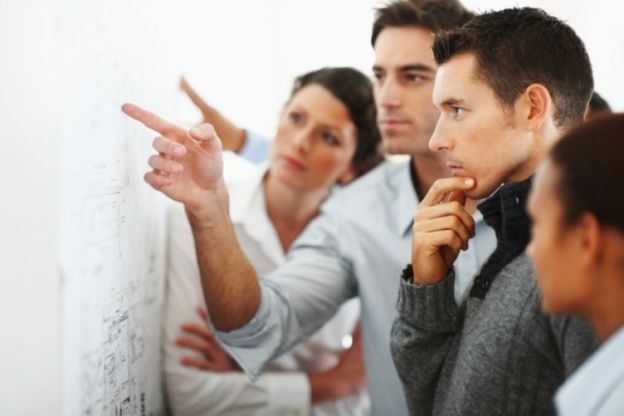 Smart Procurement
Early Engagement
Effective Governance
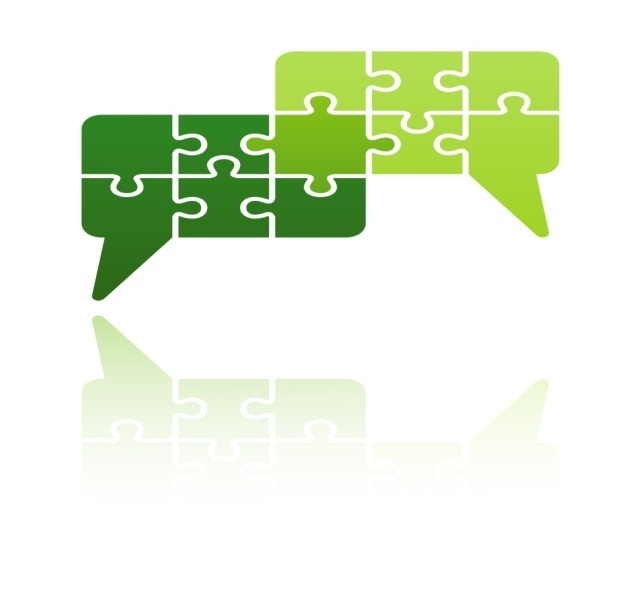 Strong governance is key to ensuring oversight and 	upholding the integrity of the process
Oversight, roles and responsibilities
Establishing dispute resolution mechanisms
Allowing structured dialogue & collaboration
Independent Advice
Effective Governance
Benefits for Canadians
Smart Procurement
Independent Advice
Early Engagement
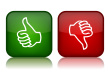 Independent Advice
Effective Governance
Benefits for Canadians
Independent, impartial advice and expertise:
Ensures the integrity of the procurement process (fair, open and transparent)
Enables validation or benchmarking with experts in a specific field or market
Smart Procurement
Early Engagement
Benefits for Canadians
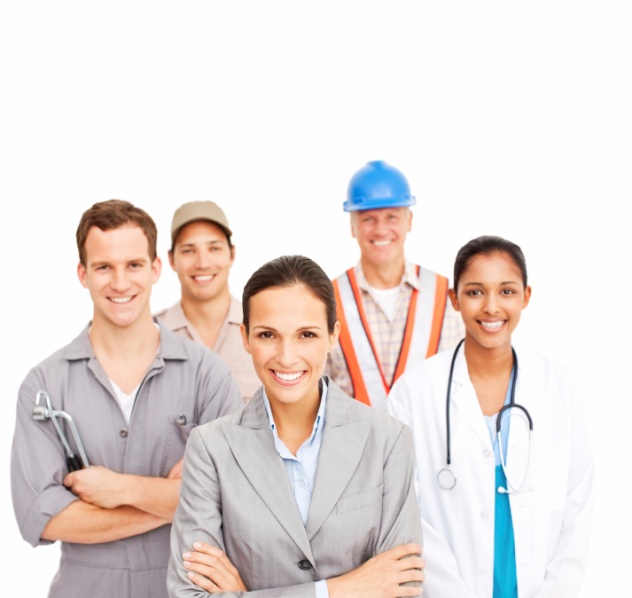 Independent Advice
Effective Governance
Benefits for Canadians
Canadian economic growth 
Job creation
Global competitiveness, innovation
Industrial and regional benefits
Green procurement and sustainable development
Opportunities for Small and Medium Enterprises, Aboriginals 
Stewardship
E-Procurement Solution to Support the Smart Initiative
Using technology to achieve the best possible procurement outcomes with efficient, interconnected and nimble processes, structures and systems.
Strategic Sourcing and Contract Management Services – An integrated and modern online strategic  sourcing application suite consisting of electronic sourcing, contract lifecycle management, supplier  relationship management and spend management. 

e-Purchasing Services - The electronic ordering of goods and services available on PWGSC Framework Agreements by clients.

Business Intelligence, market analysis, and reporting services on all aspects of the underlying databases to enable GC access to key decision-making information as well as to inform departmental and public reporting requirements. 
Flexible Solution that allows a business user to configure the solution (add new fields, web forms, alter workflow, approval rules, and create new reports) without additional services from the  supplier; and 

System Support – Bilingual (French and English) help desk call centre may be required, system  documentation (technical and user), and associated system user training for the above  components.
E-Procurement - Guiding Principles
Defence Procurement Strategy to Support the Smart Initiative
The Defence Procurement Strategy (DPS) fulfills the Government’s commitment to ensure defence equipment procurement creates economic opportunities and jobs for Canadians.  

Improving economic outcomes from defence procurement is not only good for Canadian industry and the defence industrial base; it’s a strategic choice that will enhance Canadian sovereignty and national security.

The DPS represents a fundamental change in the way the Government of Canada conducts defence procurement.

It is informed by the Government’s extensive engagement with the industry and by the recommendations found in the Jenkins and Emerson reports commissioned by the Government of Canada.
[Speaker Notes: The Smart Procurement is an approach that guides federal procurement. Informed by lessons learned from past successful procurements, it brings government departmental buyers and suppliers together to find creative solutions. Smart Procurement principles are aligned with our core procurement values: openness, fairness, transparency and stewardship.
Through Early Engagement PWGSC establishes a two-way conversation between industry and client departments to better understand both needs and available solutions. Early Engagement mitigates risk, identifies innovative solutions and enhances competition. PWGSC connects buyers and suppliers through industry days, one-on-one supplier consultations and online collaboration tools.
Effective Governance sets the ground rules for these discussions and to properly manage procurement decisions, to mitigate risks and other issues that could arise. It creates an effective framework to govern the dialogue and ensure a common understanding of the engagement process. Governance structure for complex military procurements may include a Deputy Minister Governance Committee as implemented under the National Shipbuilding Procurement Strategy. 
By seeking Independent Advice during the procurement process, PWGSC is informed by an objective third party, who can provide expertise and advice to inform and/or validates decisions.
Smart Procurement is an engine for economic development. It Benefits all Canadians by considering potential socio-economic benefits for both Canada and all Canadians such as supporting job creation, innovation, increasing opportunities and reducing barriers for suppliers including small- and medium-sized businesses.]
Questions?
20